Commencement Day Reception – May 24, 2025Tomson Hall Atrium
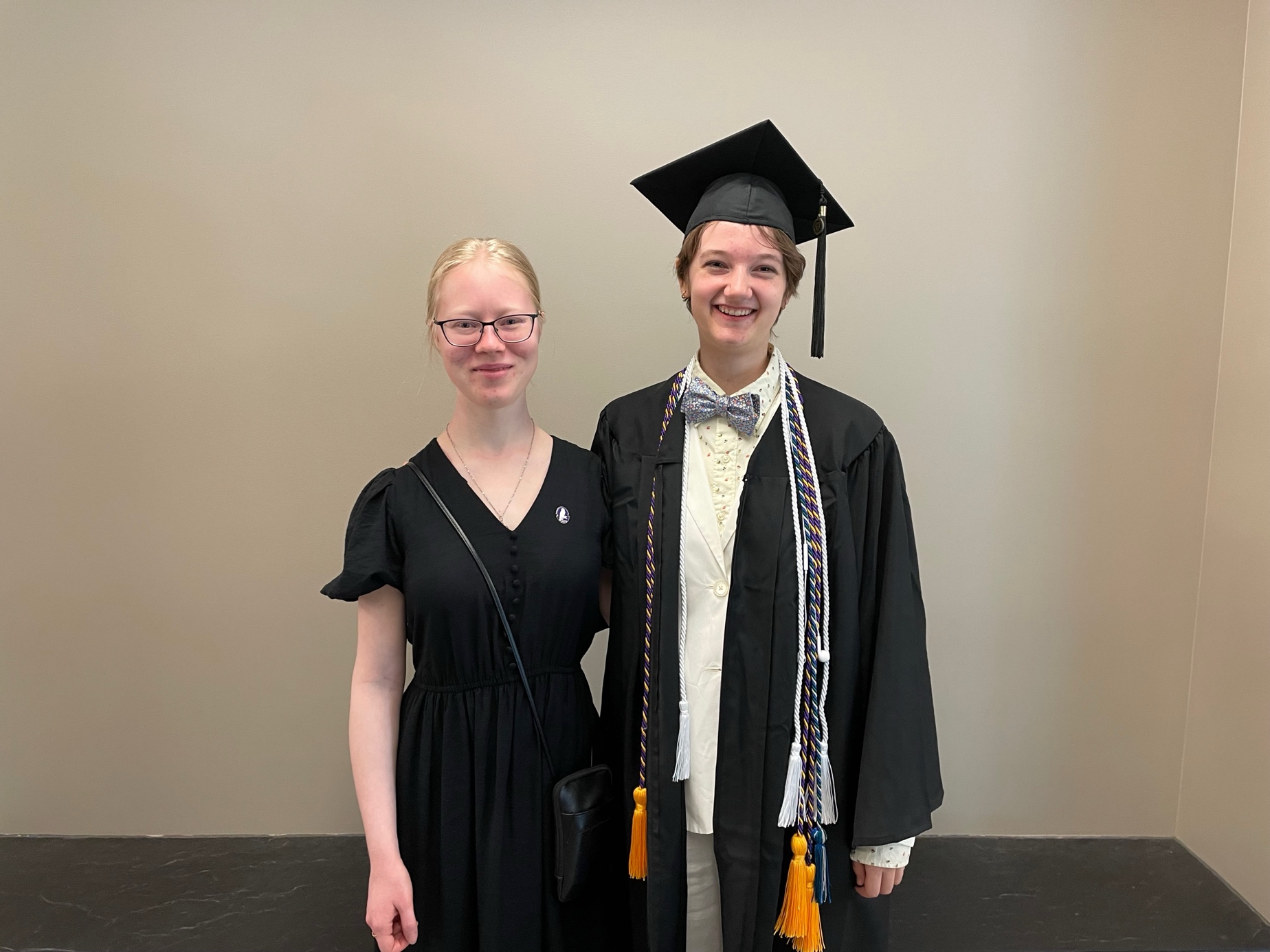 Anna Shapovalova & Lucia Iurino
Sofia Albrecht (Latin major) with Profs. Helms, Groton, and Moench
Sofia Albrecht & family
Charles Cole & family
Charles Cole with family and Prof. Groton
Mars Dall (Ancient Studies major) with Profs. Moench, Helms, and Groton
Em Haas (Greek major) with Profs. Moench, Groton, and Helms
Em Haas & family
Lucia Iurino (Classics major) with Profs. Moench, Groton, and Helms
Lucia Iurino & family
Liz Mills (Ancient Studies major) with Profs. Helms, Groton, and Moench
Liz Mills & family
Eli Moore ‘24 (Classics major) & family
Roger Quant (Ancient Studies major) with Profs. Groton, Moench, and Helms
Roger Quant & family
Lissi Reid with Prof. Helms
Lissi & Mari Reid with Prof. Helxms
Joey Richards (Classics major) with Profs. Moench, Helms, and Groton
Anna Shapovalova (Medieval Studies major) with family and Prof. Groton
Anna Shapovalova & family
Laura Smith (Latin & Ancient Studies major) with Profs. Groton, Moench, and Helms
Laura Smith & Lucia Iurino 
Congratulations to the Class of MMXXV!